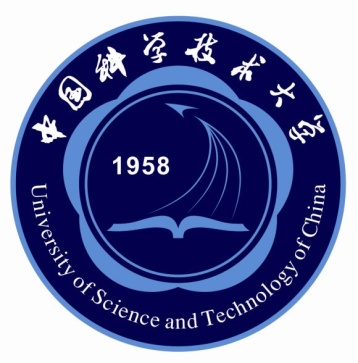 STAR measurement on di-lepton spectrum from p+p collisions at 200 GeV
Bingchu Huang (for STAR Collaboration)
University of Science and Technology of China (USTC)
Brookhaven National Laboratory (BNL)
STAR
Bingchu Huang, USTC/BNL
WWND 2011, Winter park, Colorado, Feb. 6-13, 2010
1
Outline
Motivation
 Di-electron production in 200GeV p+p collisions
 Invariant mass distribution of e+e- pairs
 Particle cocktail simulation
 Light meson and heavy flavor components
 Comparison with data
 ω (782) yields
 Summary & outlook
Bingchu Huang, USTC/BNL
WWND 2011, Winter park, Colorado, Feb. 6-13, 2010
2
Di-lepton measurement of p+p at 200 GeV
p+p is a baseline for Au+Au.
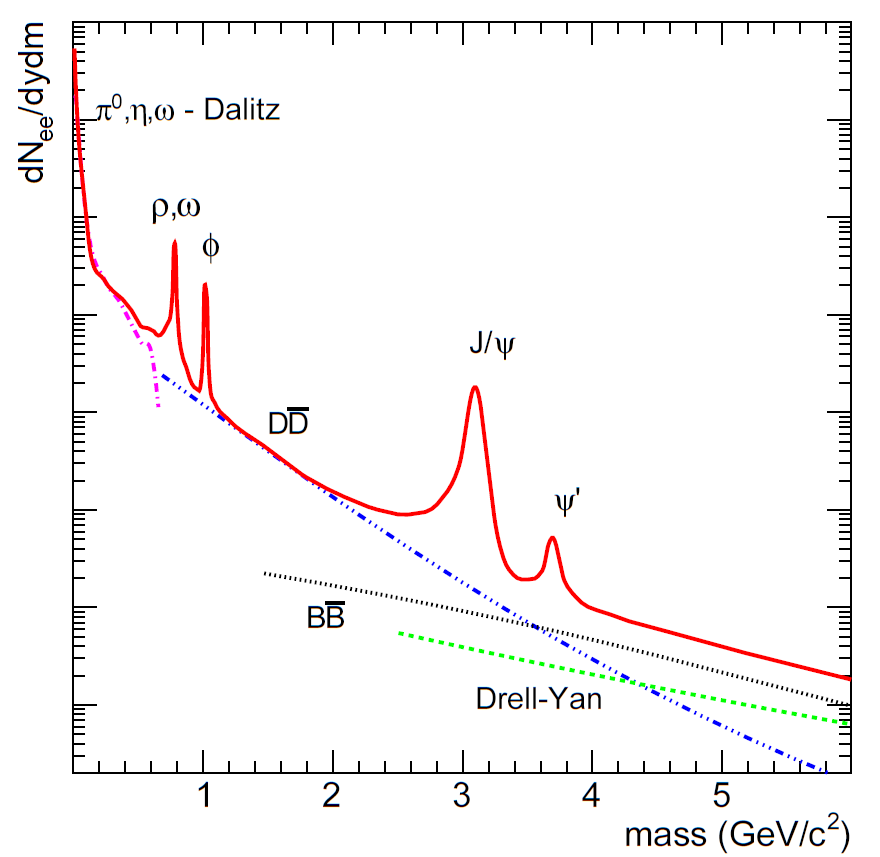 This analysis will focus on p+p 200 GeV analysis. 
It will provide a good reference for Au+Au topics:
Bingchu Huang, USTC/BNL
WWND 2011, Winter park, Colorado, Feb. 6-13, 2010
3
STAR Detector
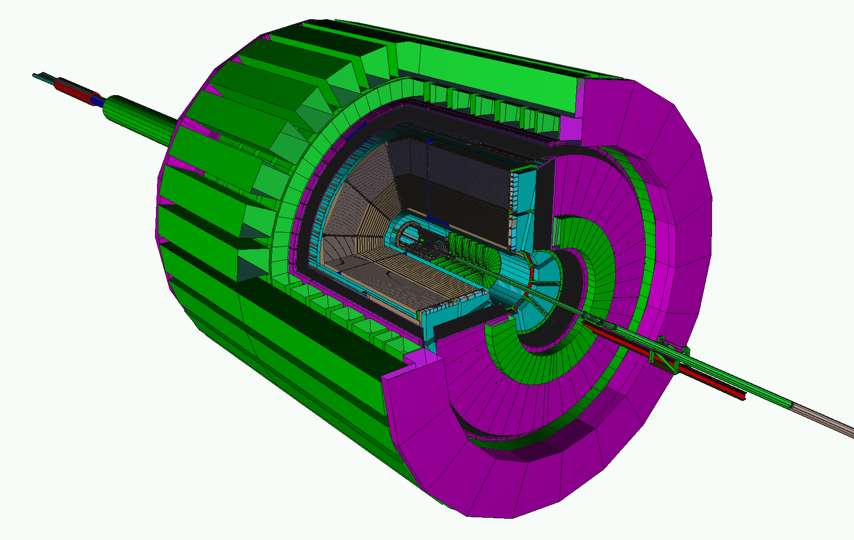 Tracking: TPC
Particle ID: TOF
Time Of Flight ----
1. Timing resolution (<100ps)
2. Coverage: -0.9<<0.9
3. Install (4% y2008, 
72% y2009, 100% y2010)
Time Projection Chamber  
1. Tracking
2. Ionization energy loss (dE/dx PID): 
3. Coverage   -1<<1
Bingchu Huang, USTC/BNL
WWND 2011, Winter park, Colorado, Feb. 6-13, 2010
4
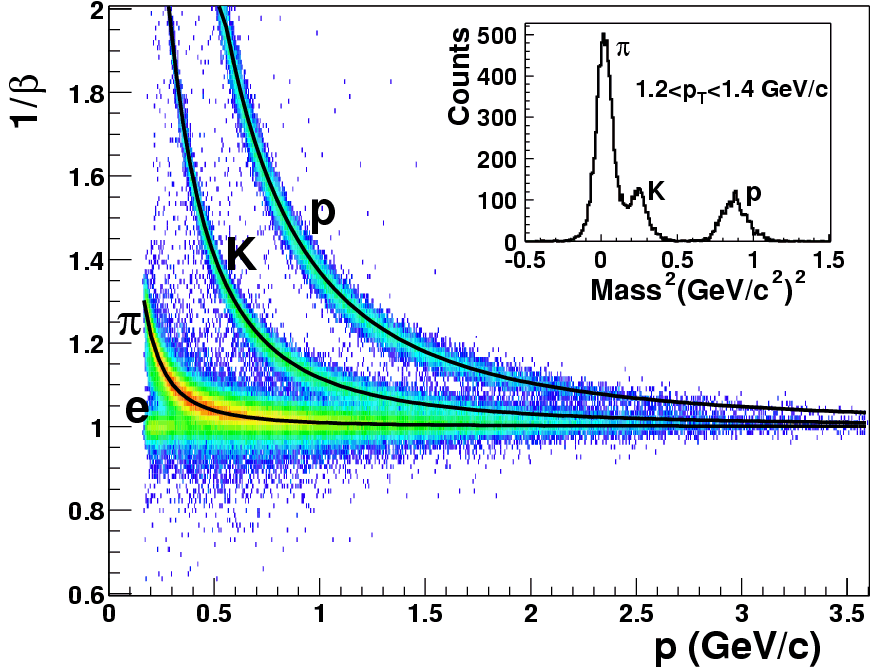 STAR Time of Flight detector performance
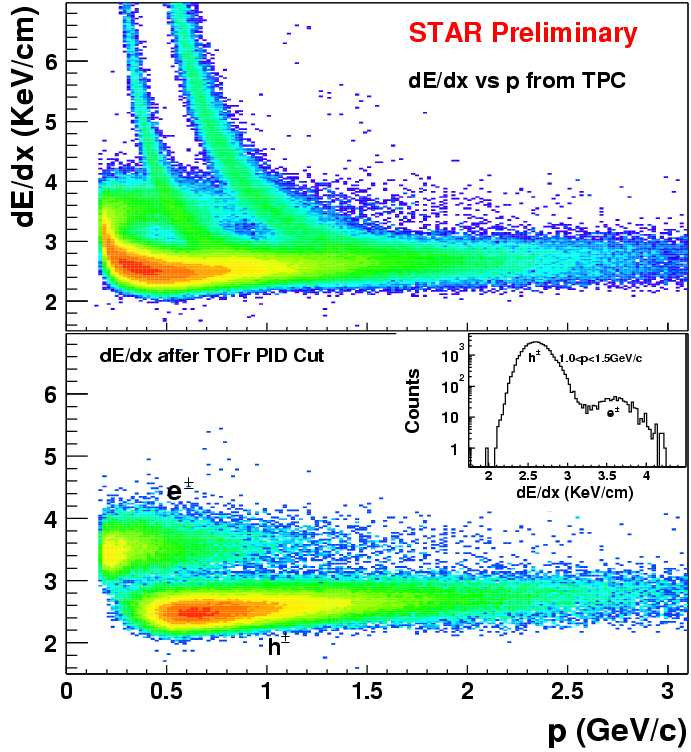 |1/-1|<0.03
TOF PID:  (, K) ~ 1.6, proton ~ 3 GeV/c
STAR Collaboration, PLB616(2005)8
TOF enables clean electron PID up to pT < 3 GeV/c. (STAR Collaboration, PRL94(2005)062301)
M. Shao et al., NIMA 558(2006)419
Bingchu Huang, USTC/BNL
WWND 2011, Winter park, Colorado, Feb. 6-13, 2010
5
Electron ID
Event Cut :   300 M  p+p 200 GeV events from year 2009.
             |vertexZ|<50 cm  &&  |vpdVz-vertexZ|<6 cm 
              ~107 M events after cut.
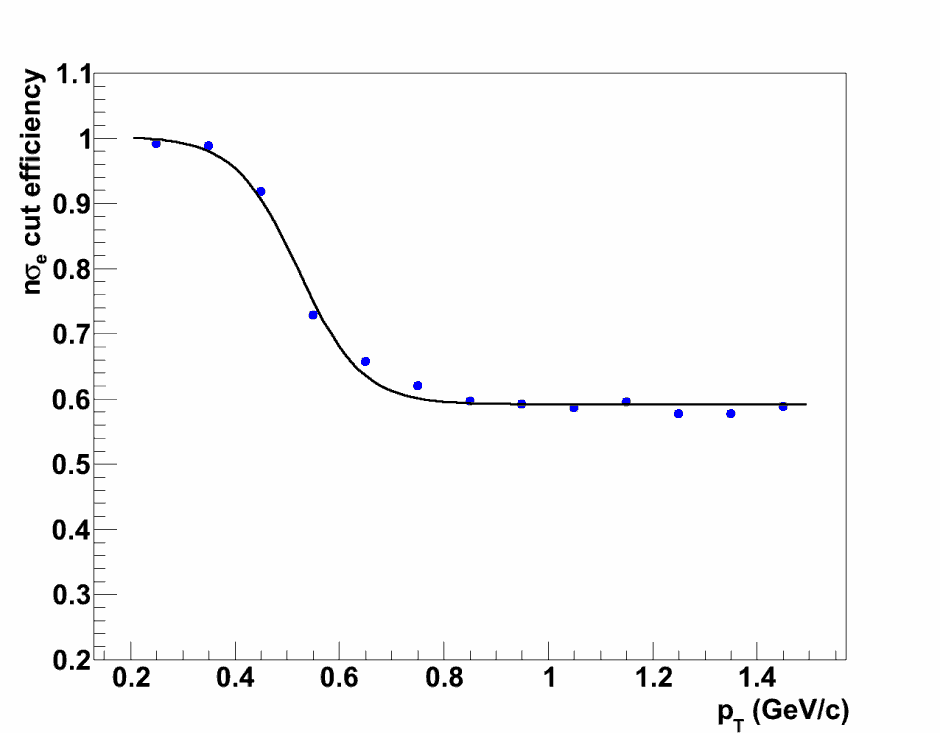 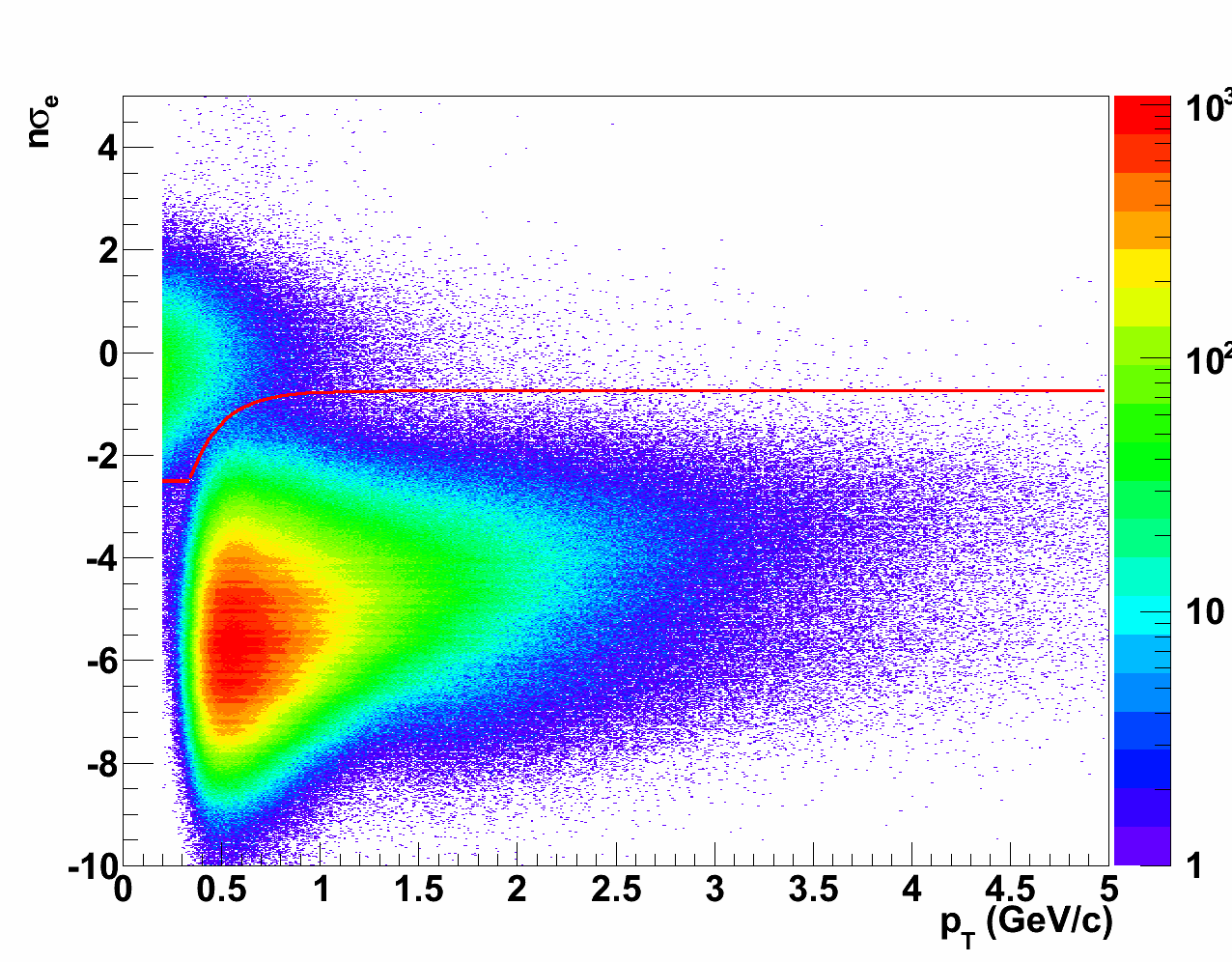 STAR Preliminary
STAR Preliminary
nσe cut:     f(pT)<nσe<2.
f(pT)
The dE/dx cut efficiency on e
High electron purity: 99%.               Efficiency: greater than the 60% for the dE/dx cut.
Bingchu Huang, USTC/BNL
WWND 2011, Winter park, Colorado, Feb. 6-13, 2010
6
Di-lepton background
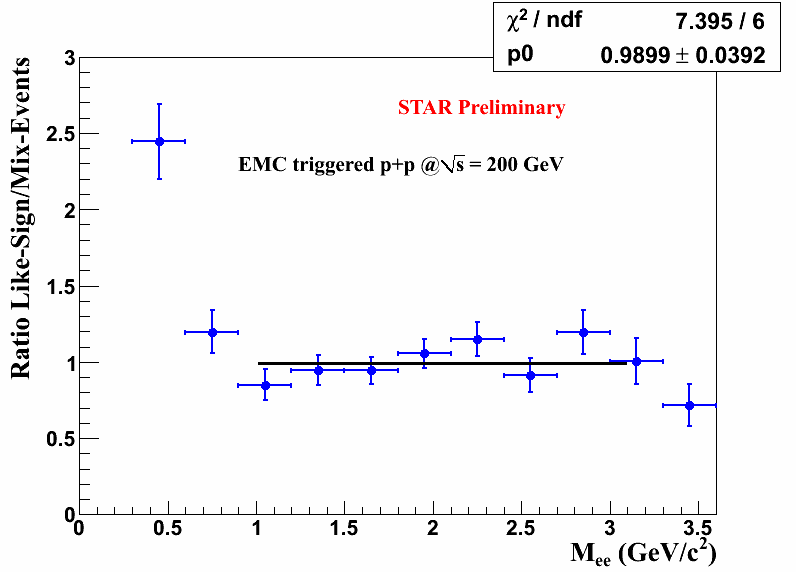 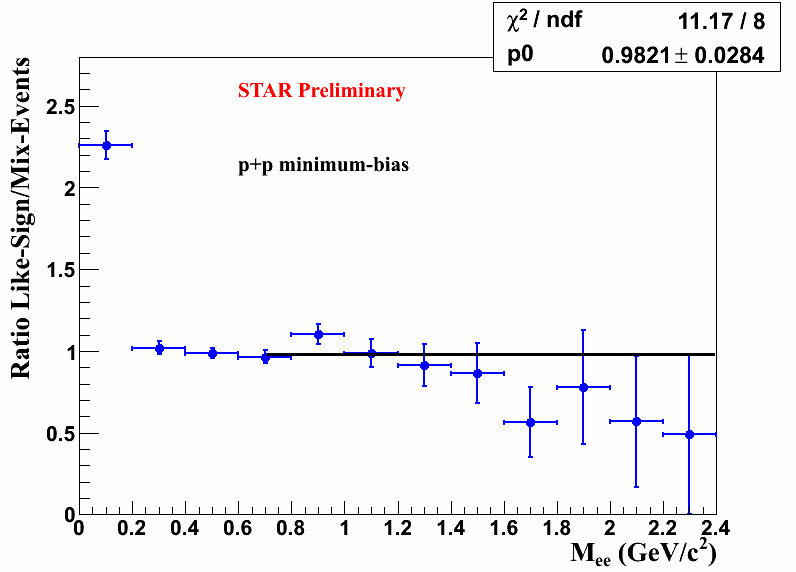 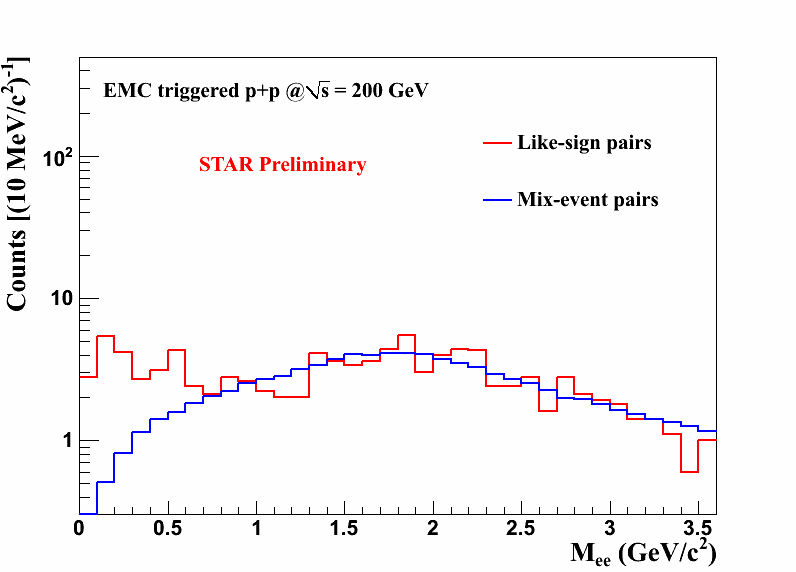 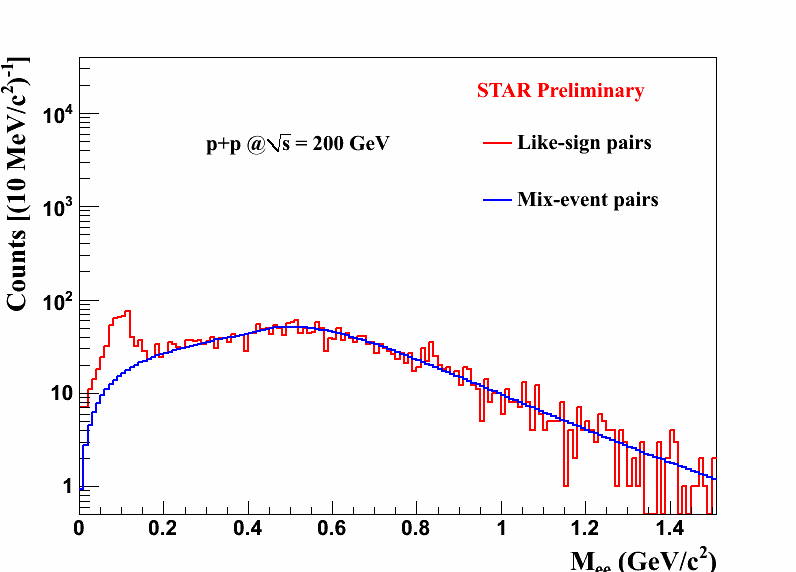 Mix-event normalize to like-sign within 0.4 - 1.5 GeV/c2
Mix-event consistent with like-sign within 1-3 GeV/c2
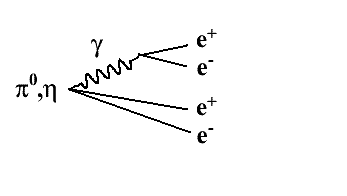 Cross-pair bg. can only be described by like-sign method.
For minimum bias events, we subtracted like-sign bg at Mee<0.7 GeV/c2, mix-event bg subtraction was applied at 0.7<Mee<3.5 GeV/c2.
Bingchu Huang, USTC/BNL
WWND 2011, Winter park, Colorado, Feb. 6-13, 2010
7
Di-lepton invariant mass spectrum in p+p collisions --- low mass range
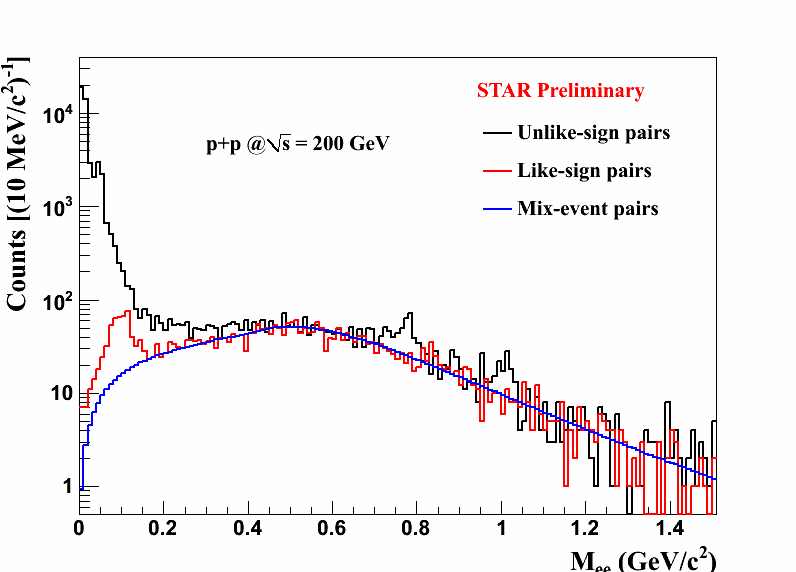 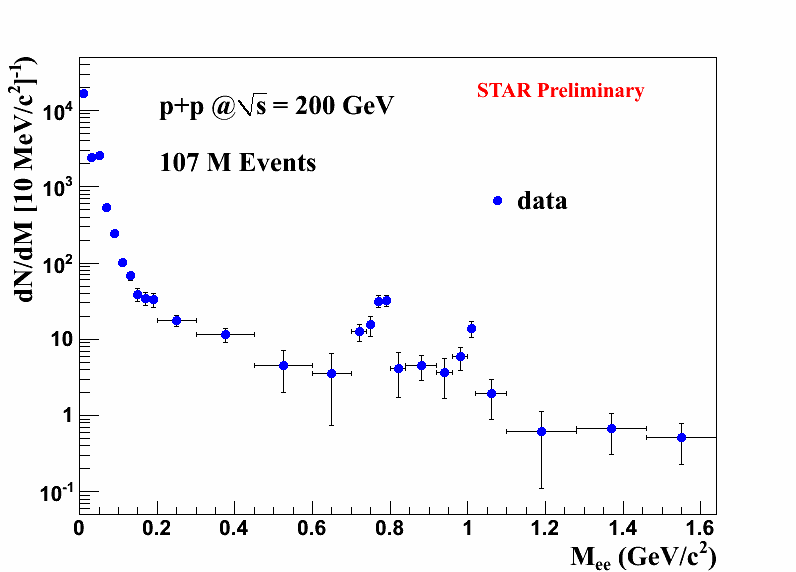 Di-lepton at run9 p+p collisions: signal excess above background
ω: S/B~0.7, significance: 5 σ
: S/B~1, significance: 4 σ
Bingchu Huang, USTC/BNL
WWND 2011, Winter park, Colorado, Feb. 6-13, 2010
8
Di-lepton invariant mass spectrum in p+p collisions --- full range
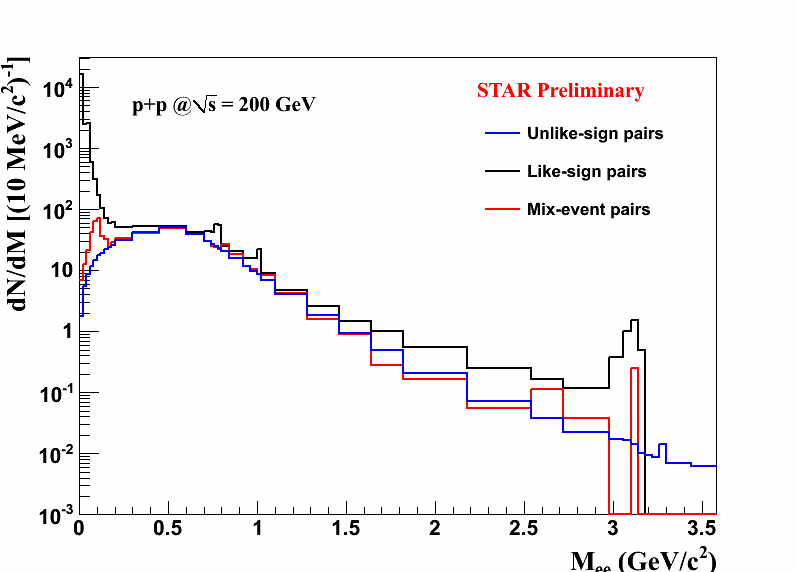 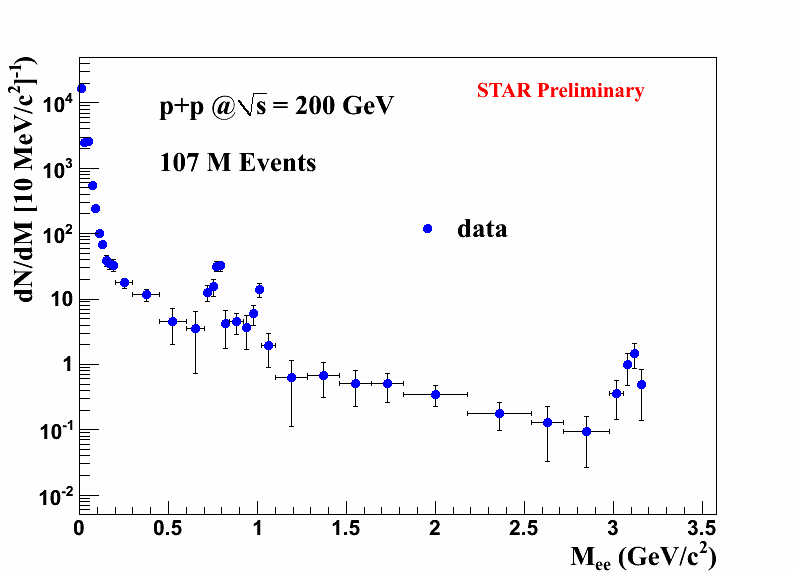 Bingchu Huang, USTC/BNL
WWND 2011, Winter park, Colorado, Feb. 6-13, 2010
9
Particle cocktail simulation: spectrum input
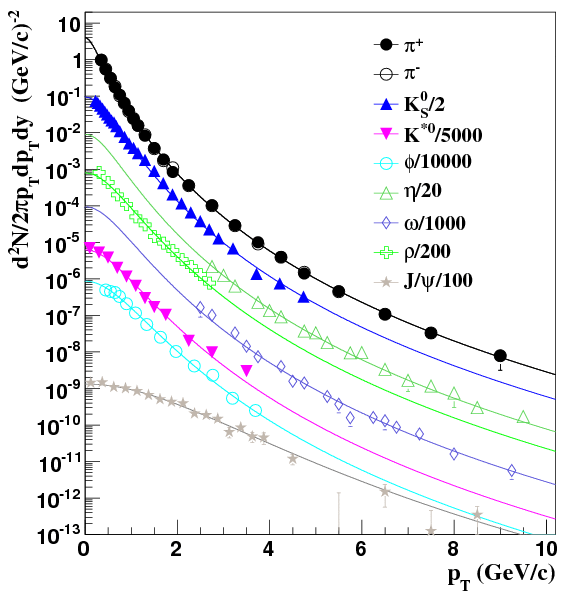 STAR: π, KS, K*, , ρ
PHENIX: η, ω, J/
Tsallis blast-wave model (TBW) is an implementing Tsallis statistics in the Blast-Wave model and is used to fit identified particle spectra at RHIC.
Parameters:
 q-1: the degree of non-equilibrium.
 T: the average temperature of the local source.
 β: the average flow velocity (0 in p+p collisions).
Z. Tang et al., PRC 79,051901(R)(2009);  
M. Shao et al.,  J. Phys. G: Nucl. Part. Phys. 37 (2010) 085104
In GEANT simulation: input  the particle Tsallis fit function; output the e+e-  invariant mass cocktail. 
Same cuts were applied in simulation as in data.
Bingchu Huang, USTC/BNL
WWND 2011, Winter park, Colorado, Feb. 6-13, 2010
10
Source of ee pairs
Mesons: 
Dalitz: π0 ω η η’ ϕ
 Two body: ρ ω ϕ J/ψ
 Heavy flavor:
Bingchu Huang, USTC/BNL
WWND 2011, Winter park, Colorado, Feb. 6-13, 2010
11
Dalitz decay --- π0 ω η η’ ϕ
NA60: Phys. Lett. B 677 (2009) 260-266
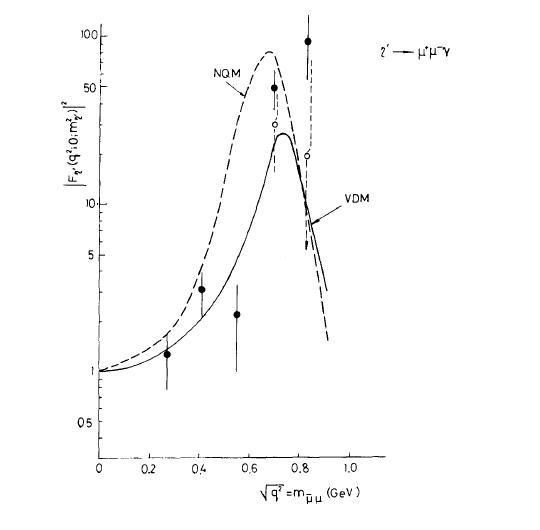 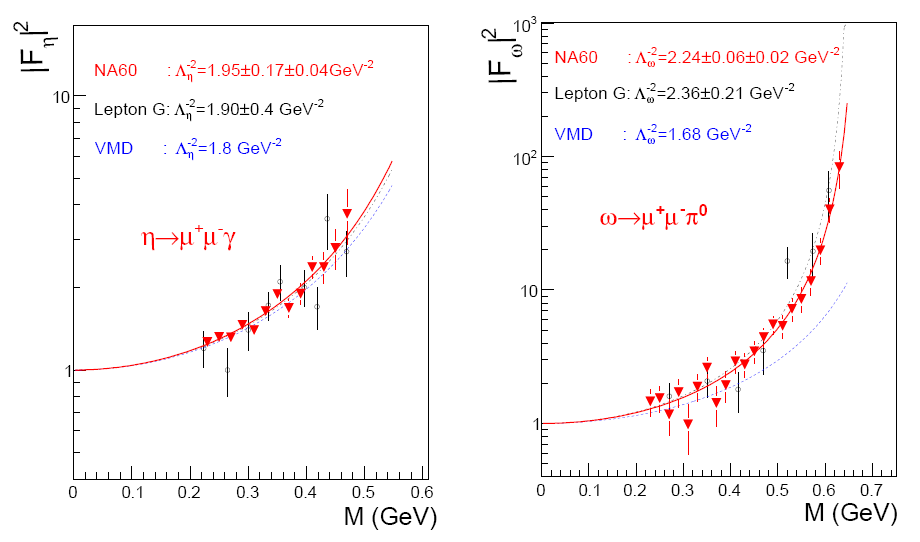 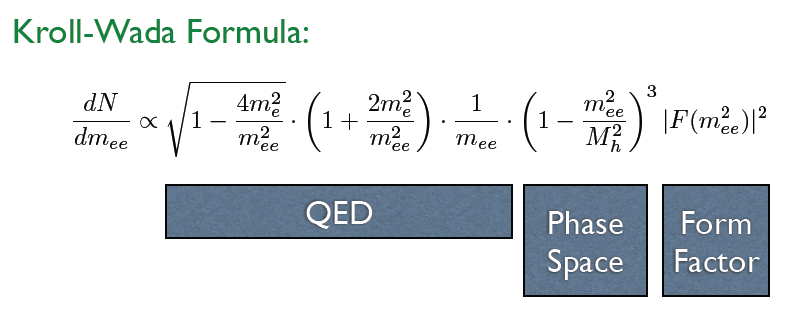 PHYSICS REPORTS (Review Section of Physics Letters) 128, No. 6 (1985) 301—376.
phase space of ω :
Bingchu Huang, USTC/BNL
WWND 2011, Winter park, Colorado, Feb. 6-13, 2010
12
ρ  line shape
Described by a BW×PS function in ππ.
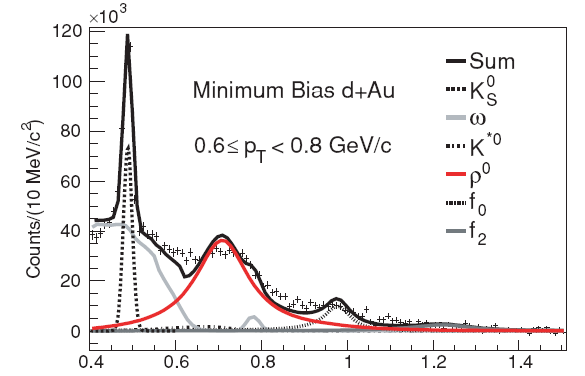 PHYSICAL REVIEW C 78, 044906 (2008)
ρ→ee: use Γe instead of Γπ in BW function.
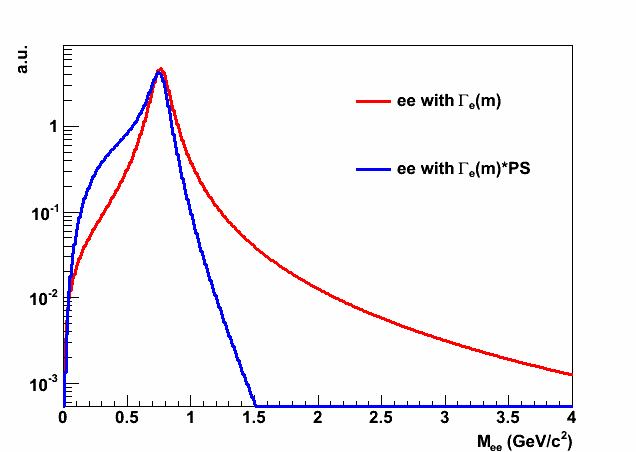 Bingchu Huang, USTC/BNL
WWND 2011, Winter park, Colorado, Feb. 6-13, 2010
13
Charm and bottom
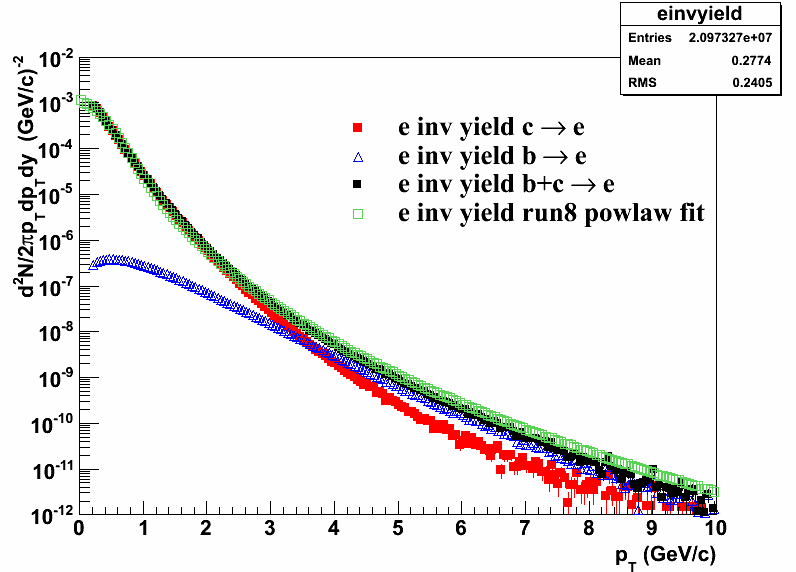 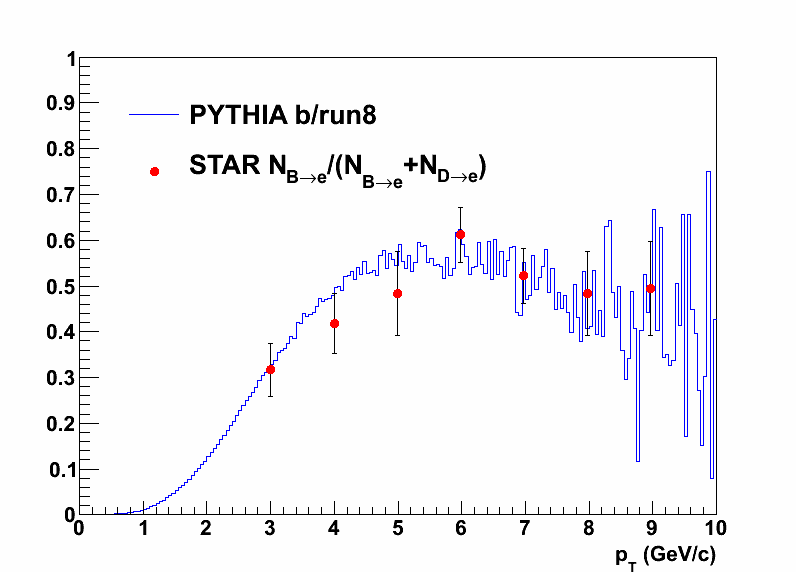 PRL 105, 202301 (2010)
Procedures:
Scale simulated be/NPErun8 to STAR published be/(Be+De). 
Compare simulation ce and NPErun8 – scaled be.
Tune the shape of simulation ce.
Reproduce                    and     contributions.
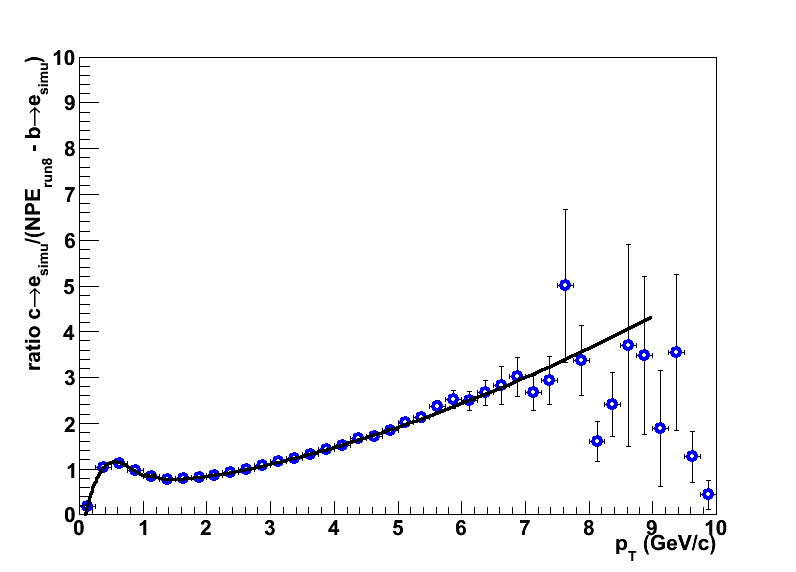 ccbar: STAR measured cross section as input;
STAR Collaboration, PRL94(2005)062301
bb/cc  ratio from PYTHIA
Bingchu Huang, USTC/BNL
14
Cocktail comparison with data
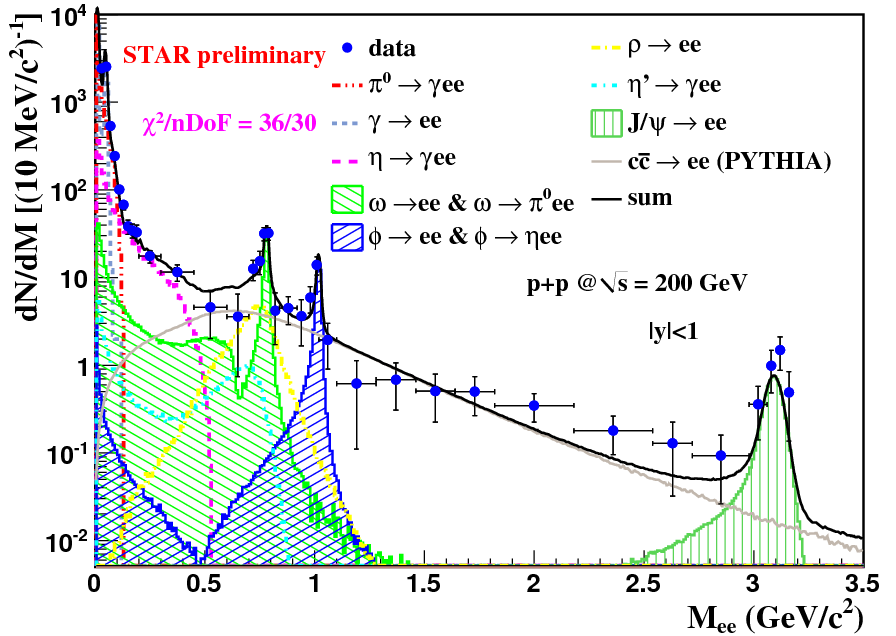 The cocktail simulation can describe p+p data.
 The enhanced yield in the LMR and IMR observed in the heavy ion collisions by HELIOS, NA38/50, NA60 and PHENIX  etc.. STAR has 355M minimum-bias Au+Au events at 200 GeV to study the enhancement at those mass range. 
 The p+p results is a baseline for Au+Au.
Statistical errors only
Bingchu Huang, USTC/BNL
WWND 2011, Winter park, Colorado, Feb. 6-13, 2010
15
ω raw yields fit
Raw yield fit: two histograms combined fit 
1) ω 
2) rest components of the cocktail.
Systematic uncertainty estimation: 
Take the other bg. particle yields uncertainty as systematic uncertainty.
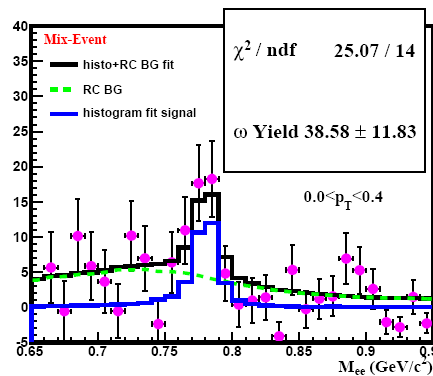 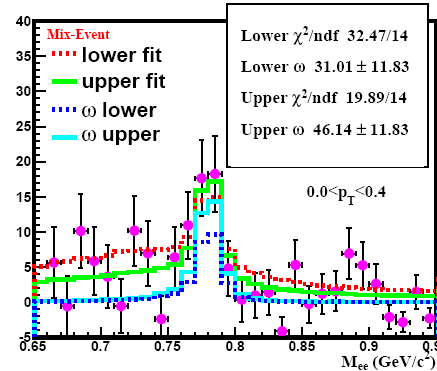 Fit range 0.7-0.85 GeV/c2
Bingchu Huang, USTC/BNL
16
ω raw yields fit
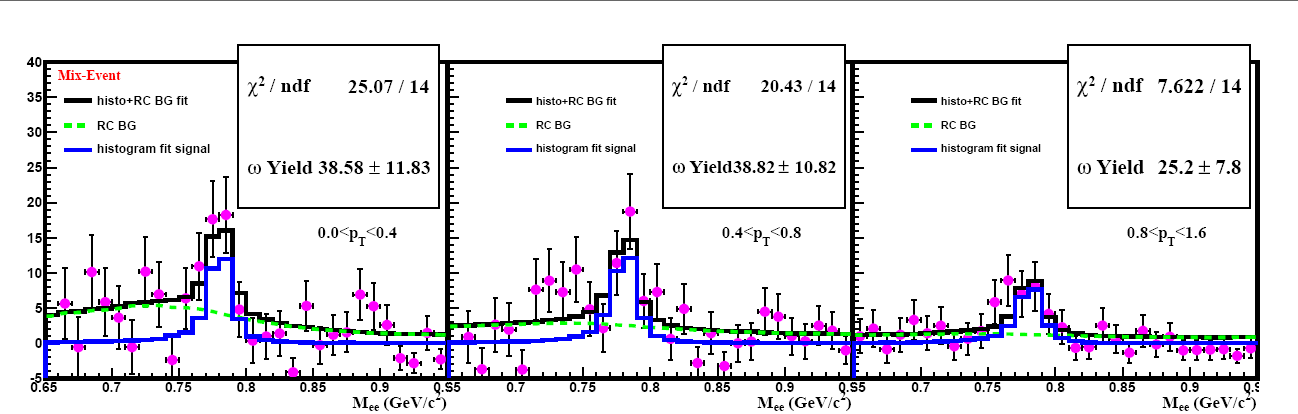 STAR Preliminary
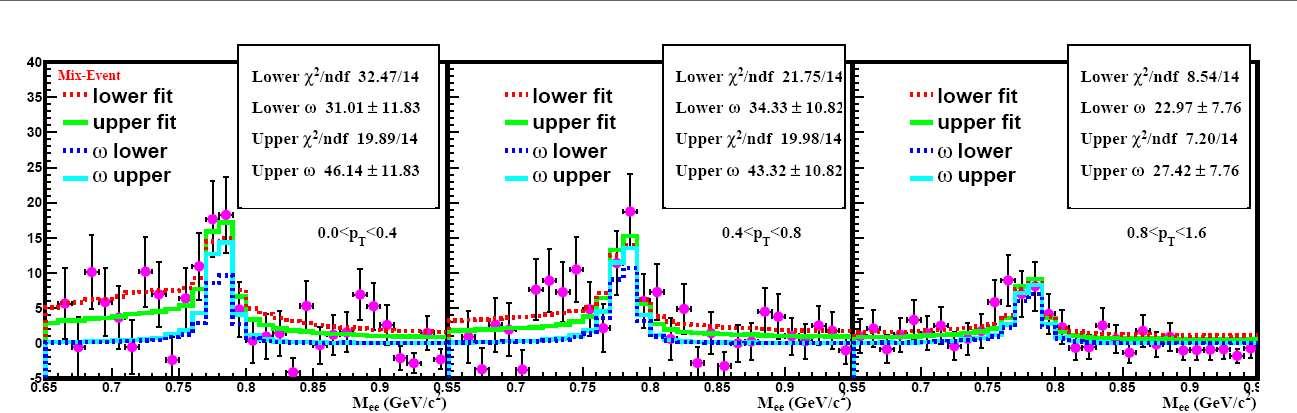 Bingchu Huang, USTC/BNL
WWND 2011, Winter park, Colorado, Feb. 6-13, 2010
17
ω efficiency
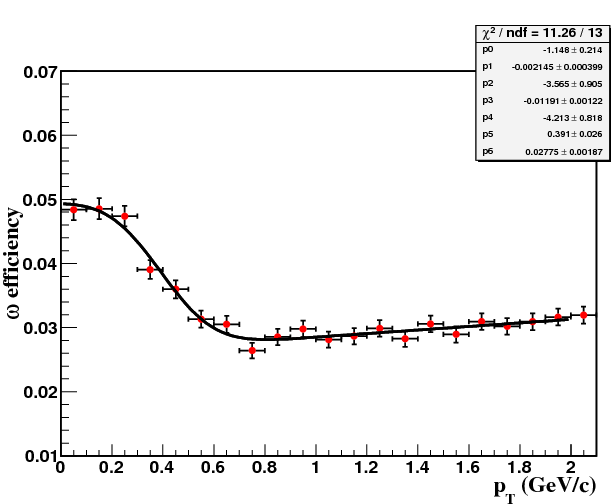 STAR Preliminary
ω embedding data correct the acceptance and TPC+TOF efficiency.

For omega:
|y|<1
For electron:
|η|<1, pT>0.2
Function only guide eyes.
Bingchu Huang, USTC/BNL
18
ω invariant yields
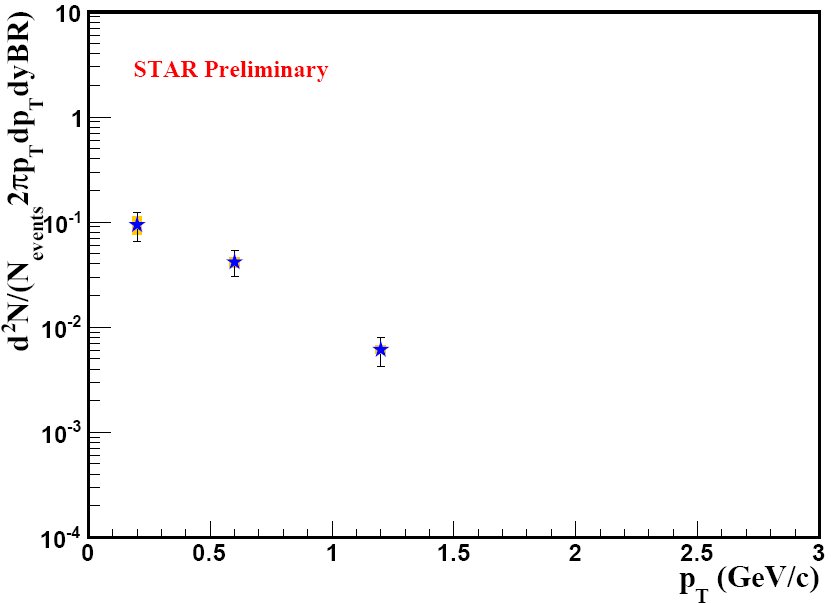 Bingchu Huang, USTC/BNL
WWND 2011, Winter park, Colorado, Feb. 6-13, 2010
19
ω invariant yields comparison
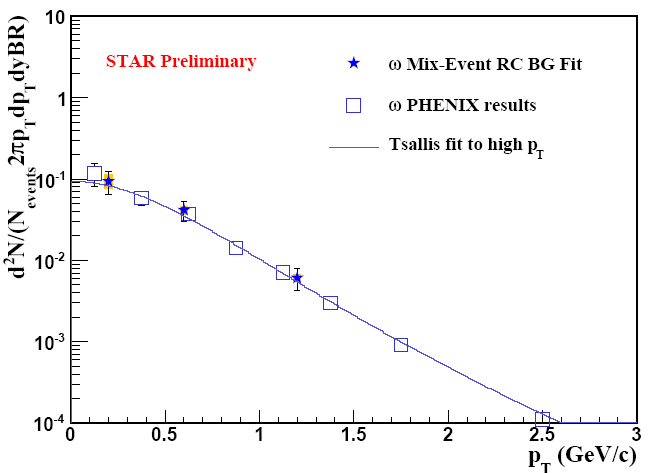 PHENIX results:
arXiv:1005.3674
Tsallis fit is only the fit function of the previous published high pT  ω yields reconstructed by hadron channel!
Z. Tang et al., PRC 79,051901(R)(2009)
Bingchu Huang, USTC/BNL
20
Summary
STAR’s di-lepton measurement enabled by TOF detector.
 Di-electron continuum measured in 200 GeV p+p collisions. Cocktail simulation is consistent with data.
 The ω invariant yields are obtained, they are consistent with the PHENIX submitted results reconstructed by e+e- channel, and also consistent with the Tsallis fit of ω results from hadron channel.
Outlook:
	1. Systematic uncertainty estimation on continuum will be completed.
	2. The p+p results provide a good reference for Au+Au. We will look into the Au+Au data at 200 GeV.
Bingchu Huang, USTC/BNL
WWND 2011, Winter park, Colorado, Feb. 6-13, 2010
21
Thanks!
Bingchu Huang, USTC/BNL
WWND 2011, Winter park, Colorado, Feb. 6-13, 2010
22
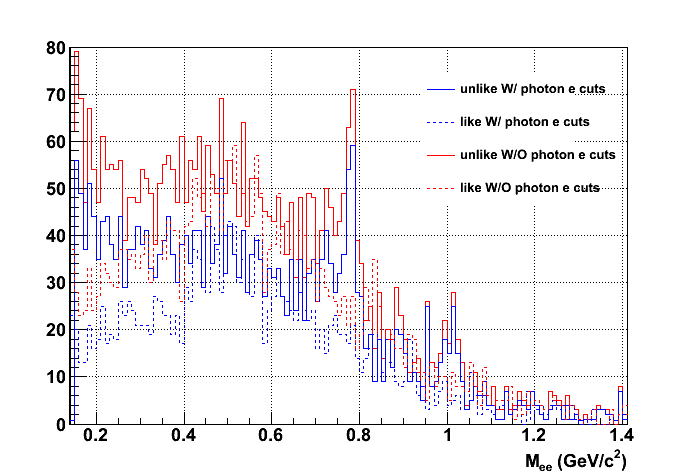 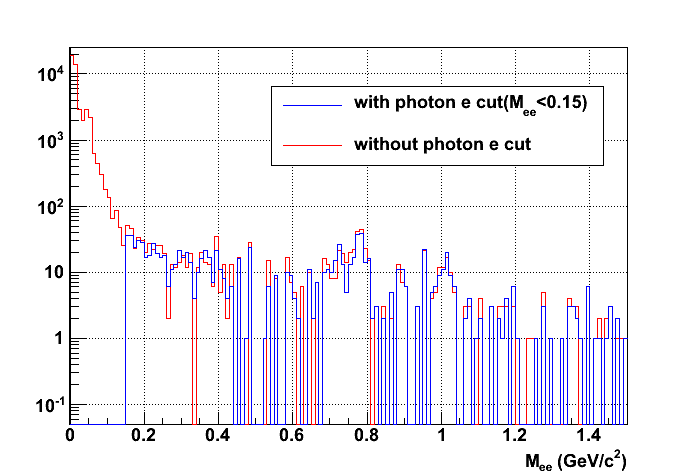 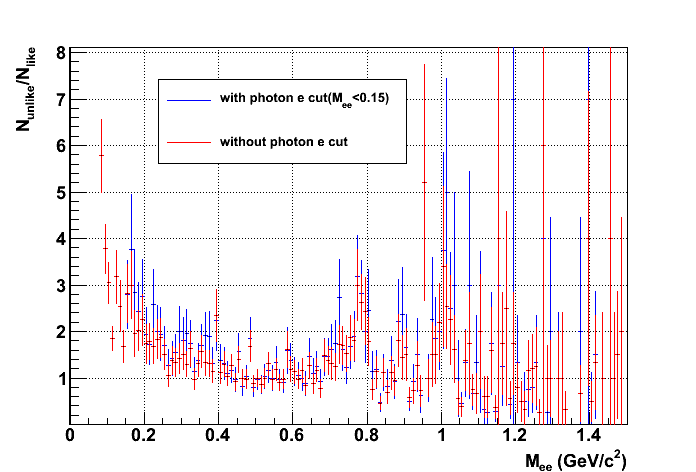 Photonic electron rejection doesn’t help too much for pp analysis.
Bingchu Huang, USTC/BNL
23
Raw yields
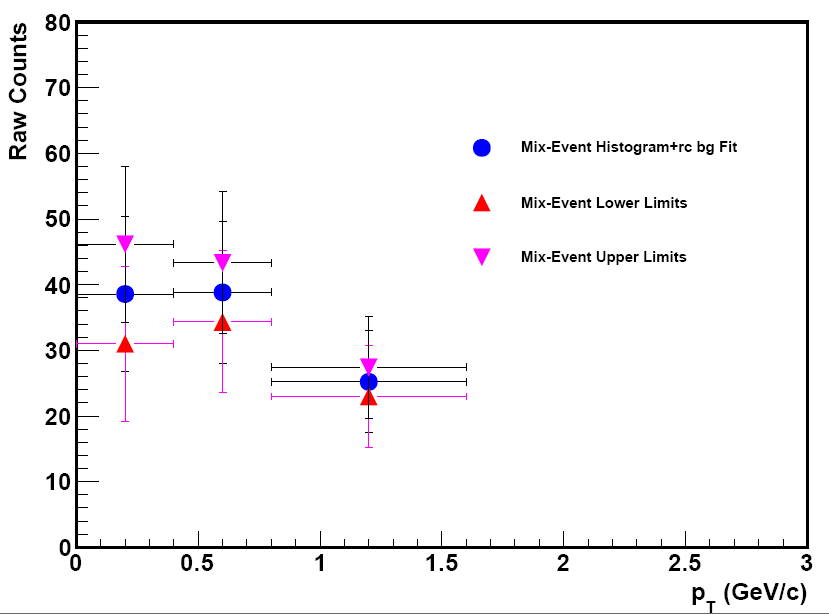 STAR Preliminary
Bingchu Huang, USTC/BNL
24